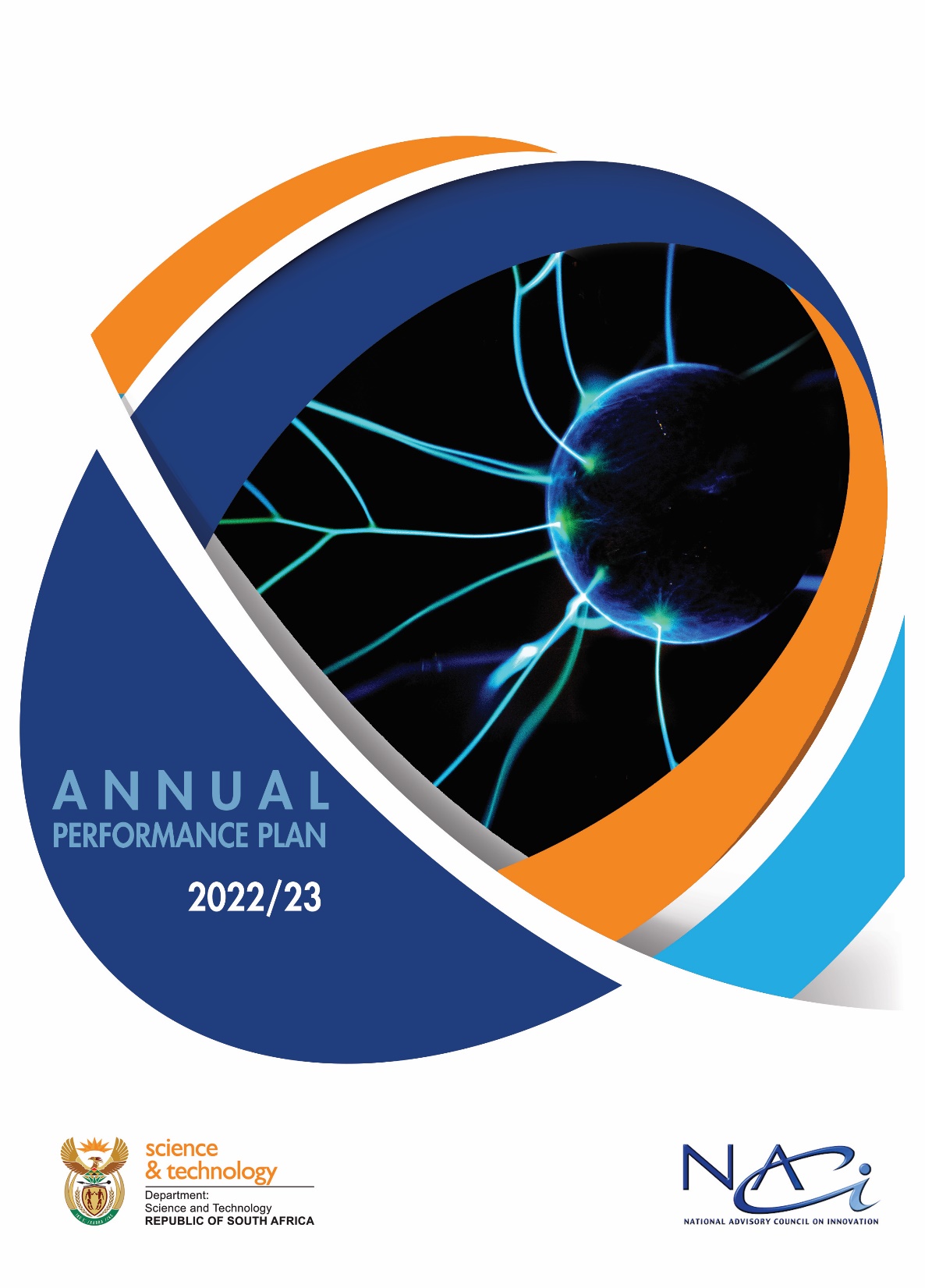 Women participation in science technology and innovation (STEM): Facing the facts.
Presentation to the Portfolio Committee on Higher Education Science and Innovation 


By NACI 

  17 February 2023
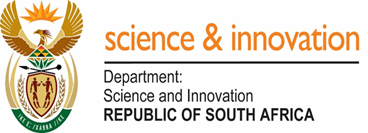 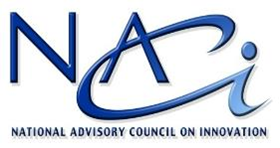 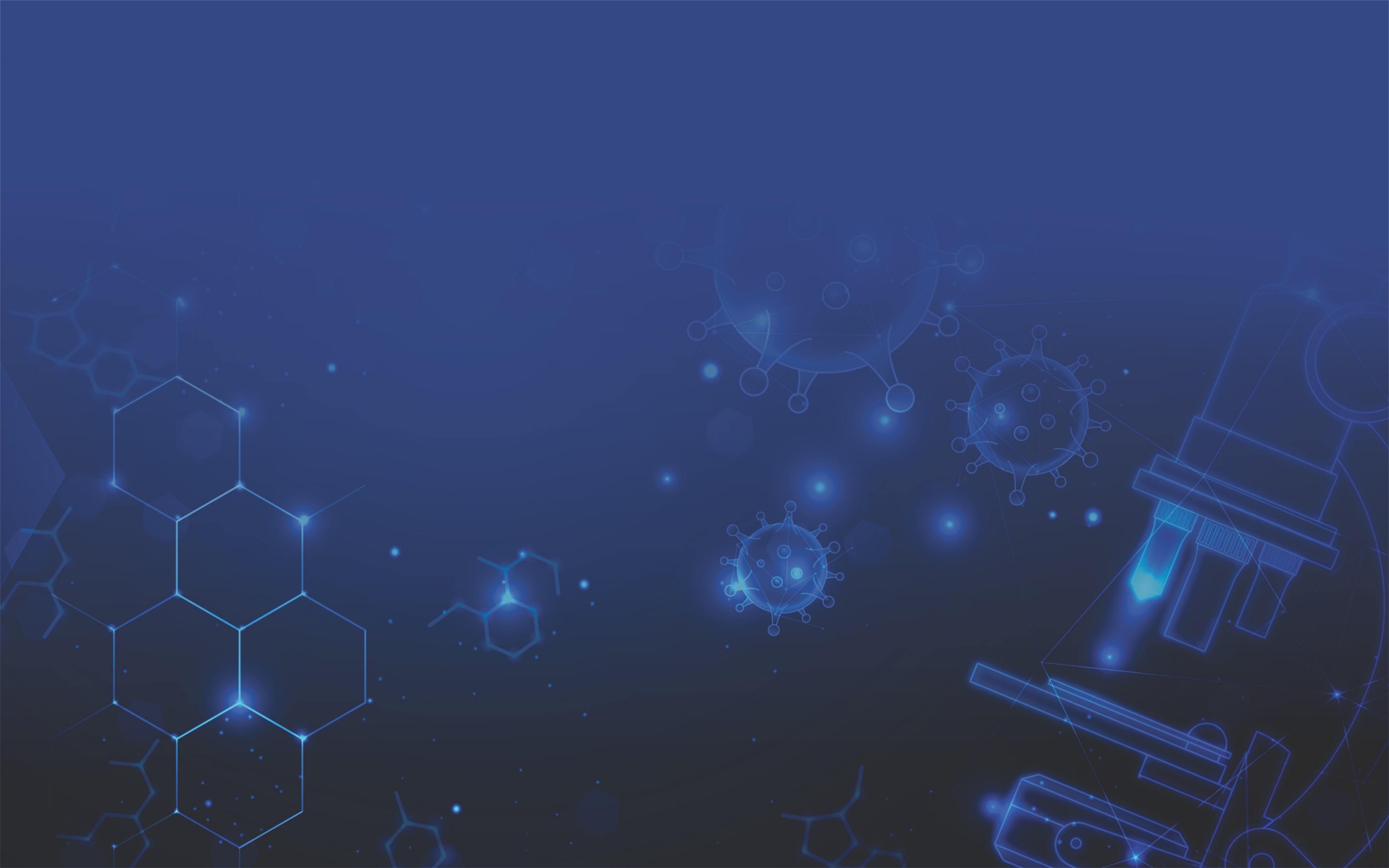 Presentation Outline

Background
Methodology
Findings
Conclusion
1
Background
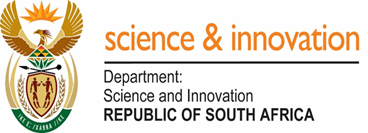 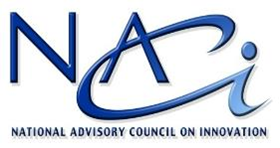 2
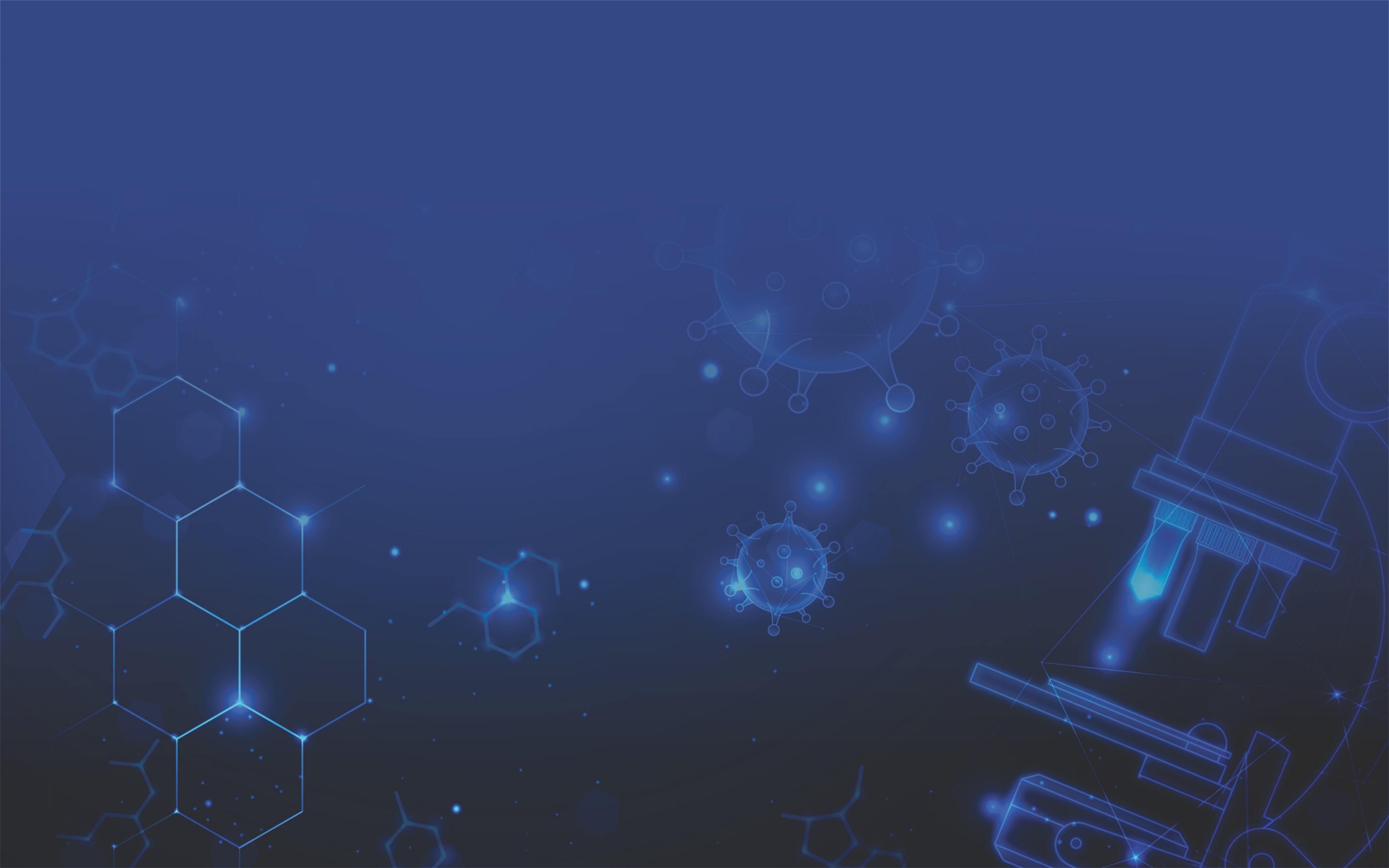 Methodology
3
METHODOLOGY AND DESIGN
Focus on Higher Education Institutions (HEI)
Quantitative Data 
Select Indicators:

Student enrollment and graduation 
Human Resource for SET
Publication Outputs
Funding Allocation 
Scientific Rating
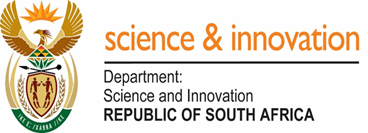 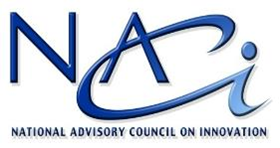 4
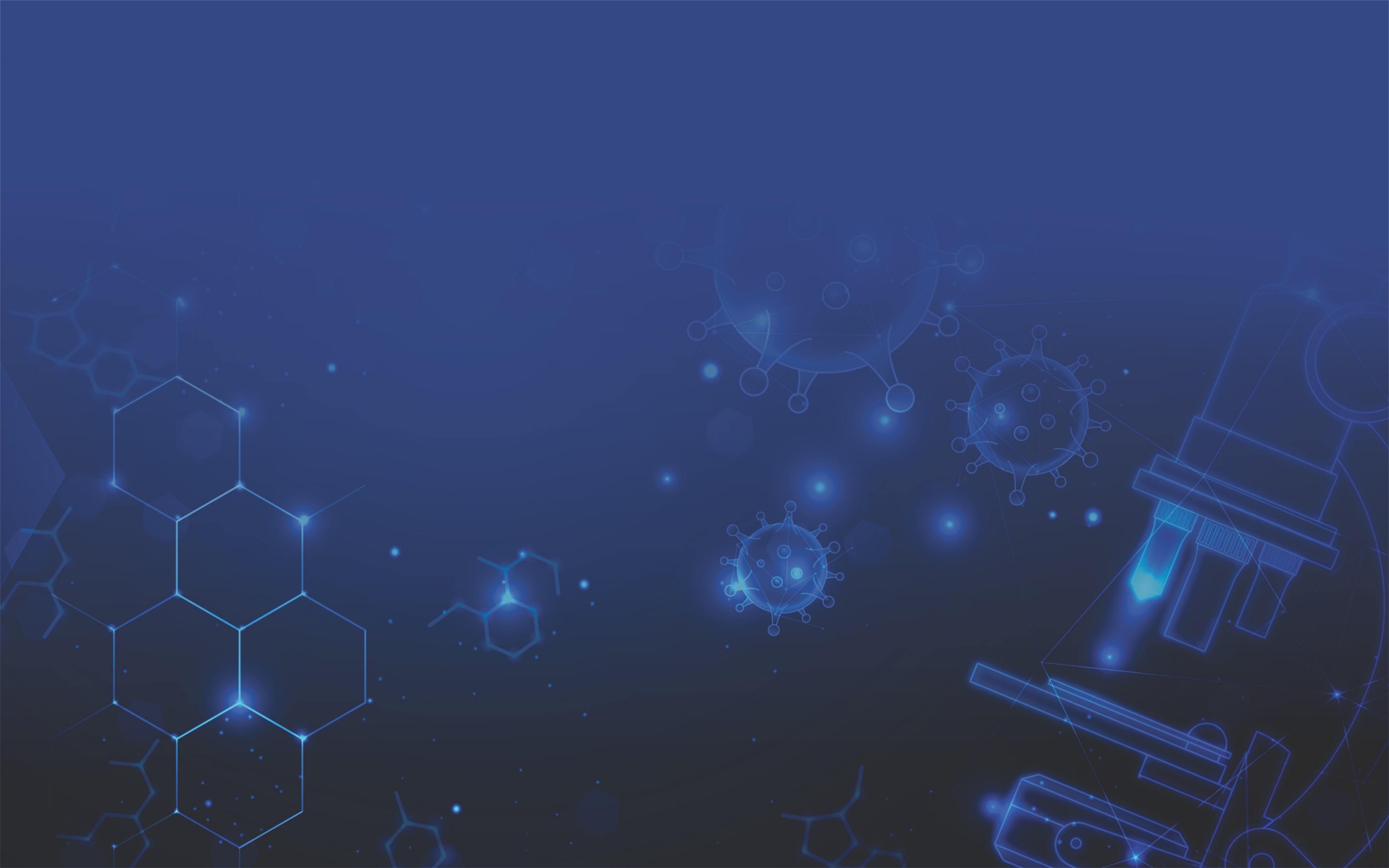 FINDINGS
5
National DEVELOPMENT PLAN (NDP) set ENROLMENT AT POSTGRADUATE LEVEL
SET Enrolment at postgraduate level (2009 – 2020)
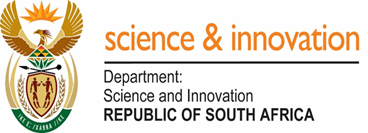 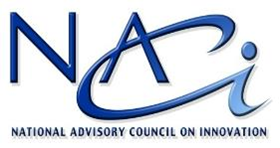 6
NDP TARGET ON ACADEMIC STAFF WITH Doctor of Philosophy (PHD)
Academic Staff with PHD (2009 – 2020)
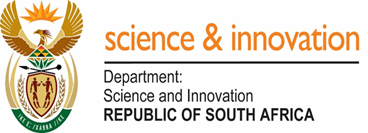 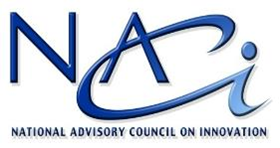 7
SET enrollment and graduation by gender
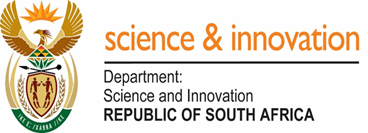 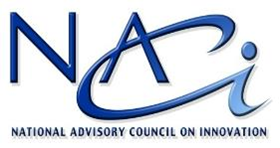 8
SET enrollment and graduation by Race
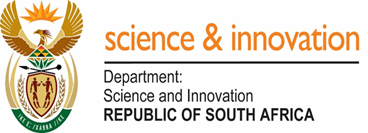 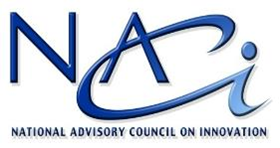 9
postgraduate Student enrollment and graduation
Enrolment: Gender Representation at post graduate level
Graduation: Gender Representation at postgraduate level
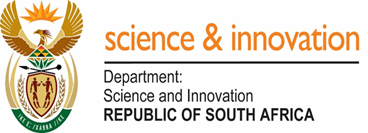 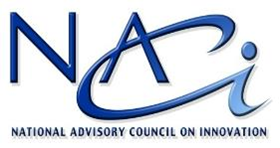 10
Student Enrollment by field of study
Enrolment: Gender Representation by fields of study (2009, 2019 and 2020
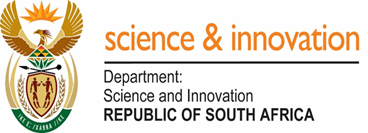 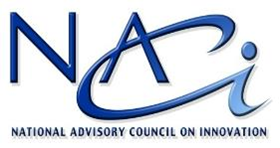 11
Student graduation by field of study
Graduation: Gender Representation by fields of study (2009, 2019 and 2020
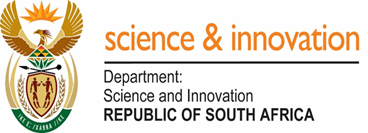 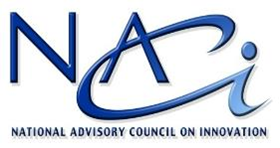 12
demographics of researchers by gender
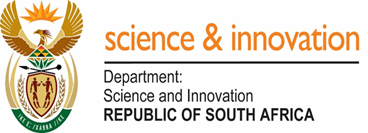 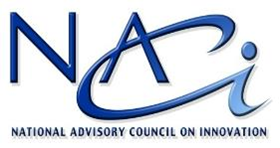 13
demographics of researchers by Race
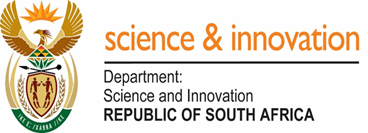 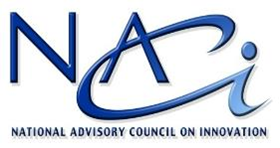 14
Higher Education Staff by gender
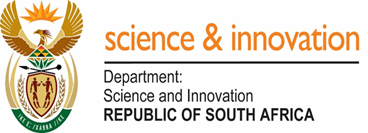 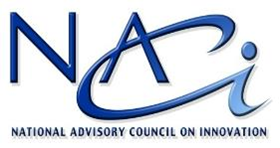 15
Higher Education Staff by gender
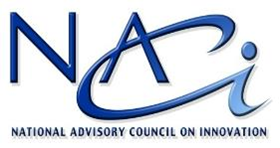 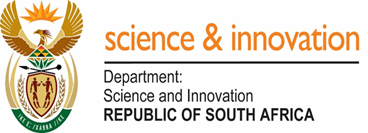 16
ACADEMIC STAFF BY RANK
Academic Staff by Rank (2005, 2010, 2015 and 2020)
Percentage
Headcount
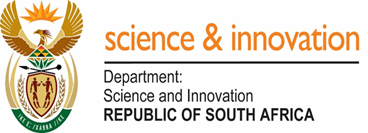 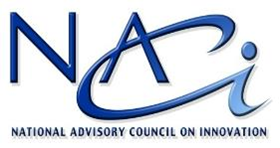 17
ACADEMIC STAFF BY AGE
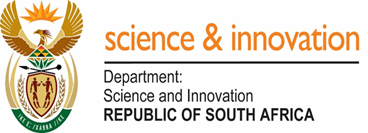 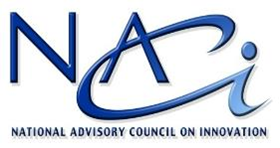 18
ACADEMIC STAFF WITH PHD BY RANK
Academic Staff with PHD in 2020
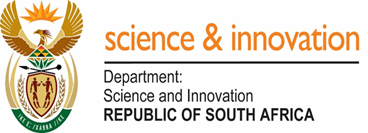 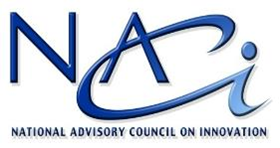 19
ACADEMIC STAFF WITH PHD
Academic Staff with PHD by gender in 2020
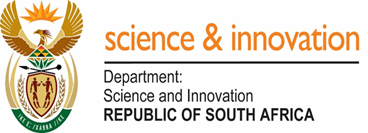 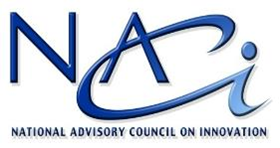 20
JOURNAL PUBLICATION BY GENDER
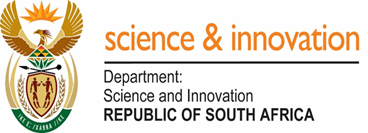 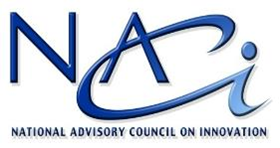 21
South African Publications by Race
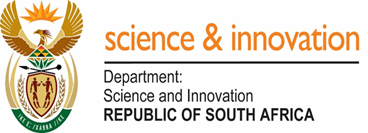 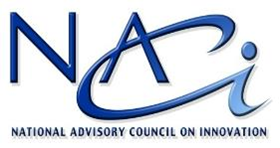 22
Demographic of National Research Foundation (NRF) Rated RESEARCHERS
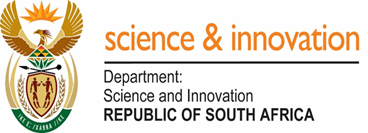 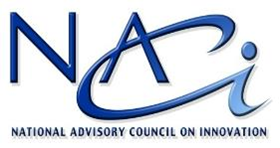 23
Demographic of NRF Rated RESEARCHERS
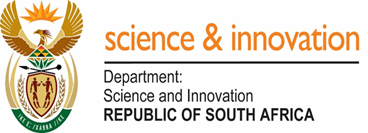 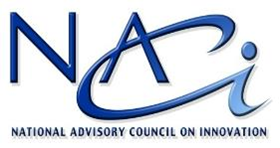 24
nrf Rated researchers by scientific domain
NRF Rated researcher by gender and scientific domain (2009 – 2021)
25
KEY MESSAGE AND CONCLUSION
KEY Message
Progress towards NDP targets

Improvements and challenges 

Segregated Data 
Youth 
Disability
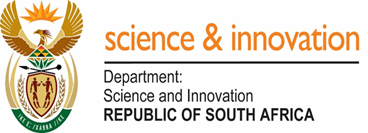 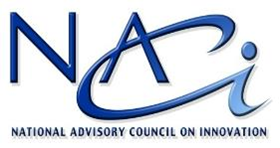 26
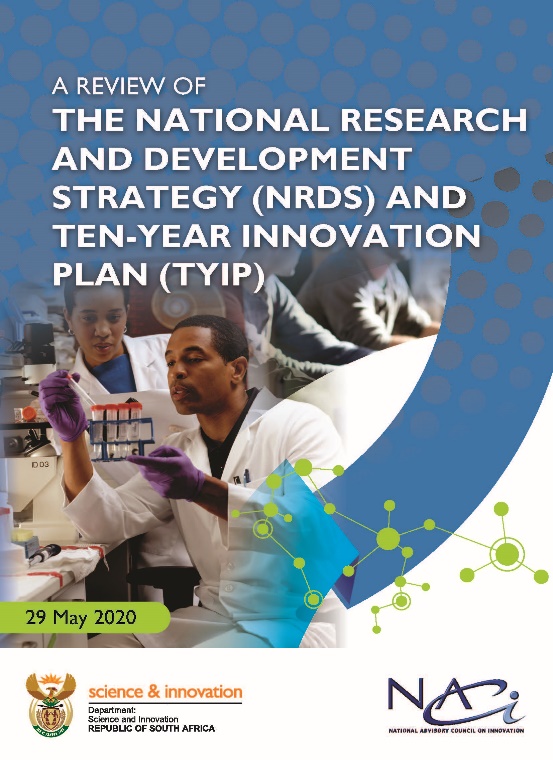 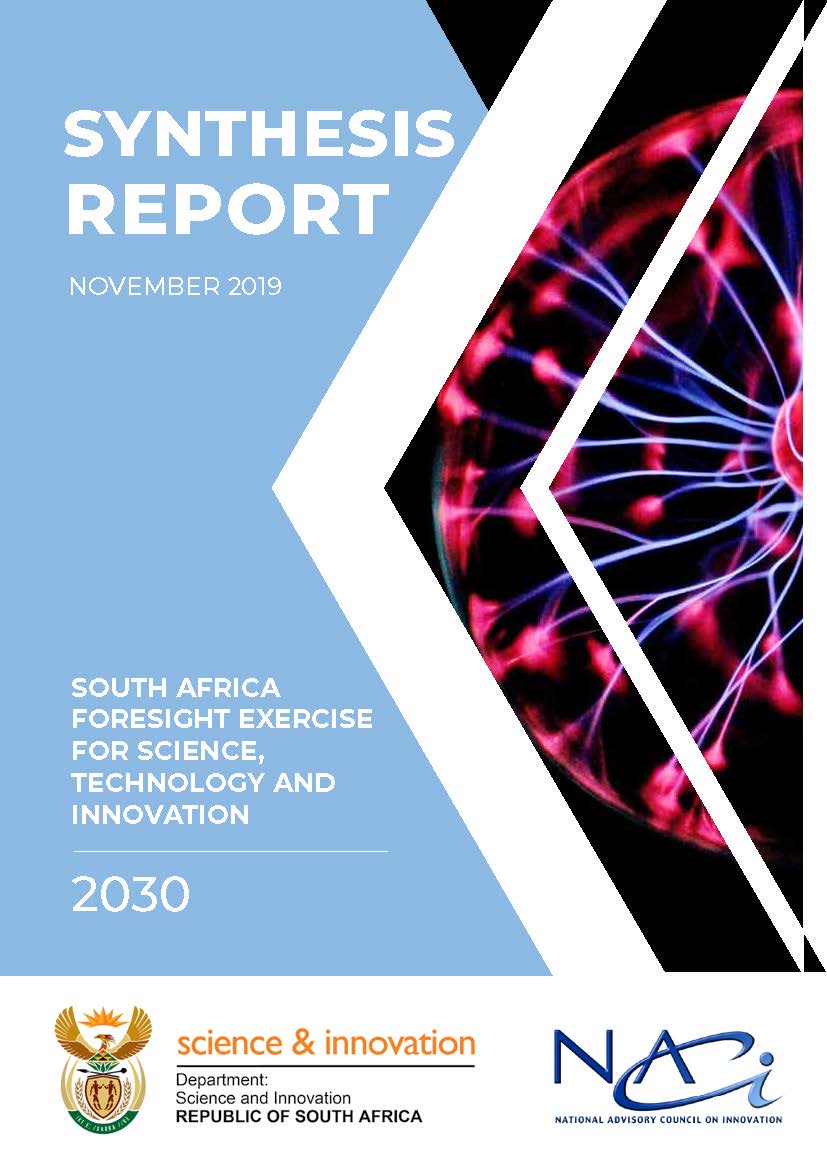 EnkosiHa khensaRe a lebogaRo livhuwa SiyabongaSiyathokoza Thank youDankieObrigadoСпасибоधन्यवाद谢谢
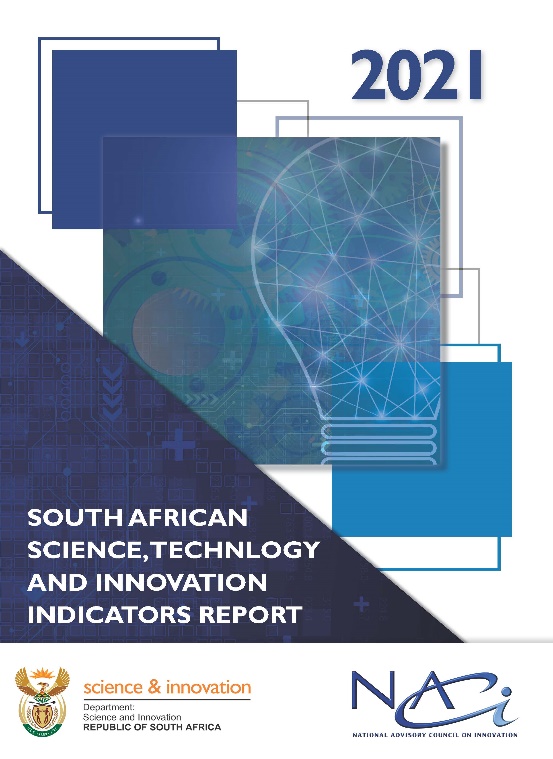 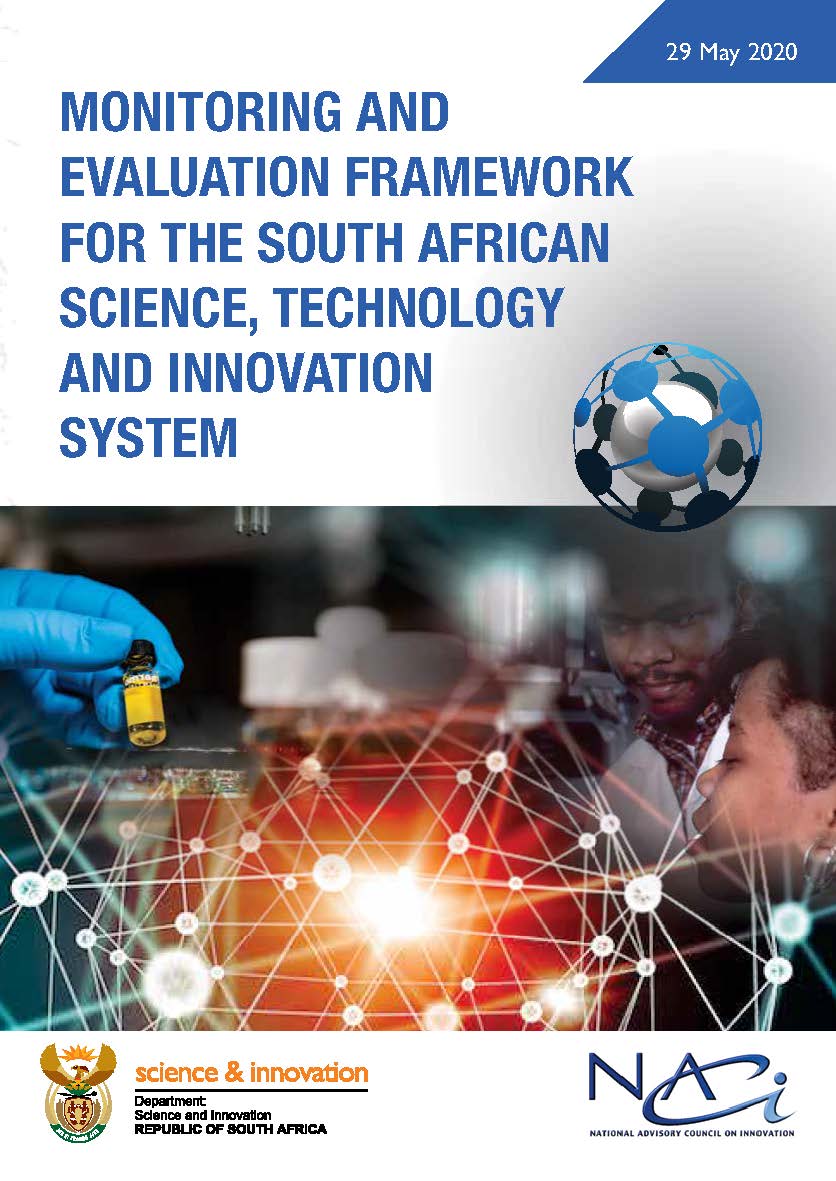 www.naci.org.za
Thandokazi.teti@dst.gov.za
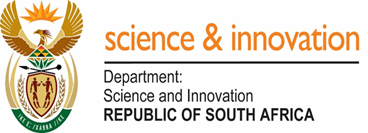 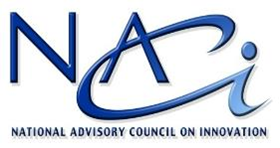 27